Public Health Certificate Program (PHCP)
Co-Directors:
Hillary CM Nelson, PhD MPH
Ricardo Castillo Neyra, PhD DVM MSPH

Student Representatives:
Mike Noji (Cancer Biology)
Danny Kim (MVP)
Sammuelle Delcy (Pharm)
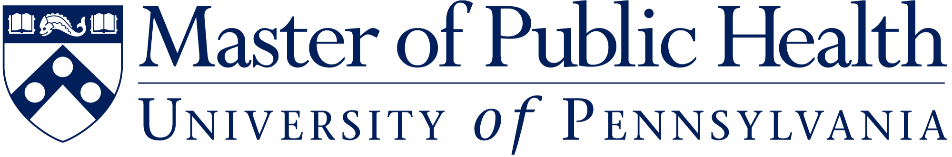 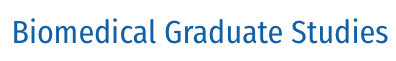 Public Health on Penn’s Campus
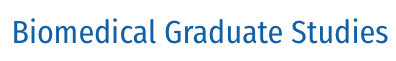 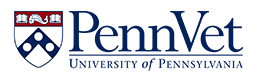 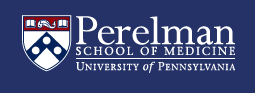 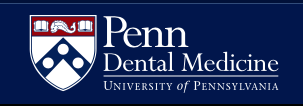 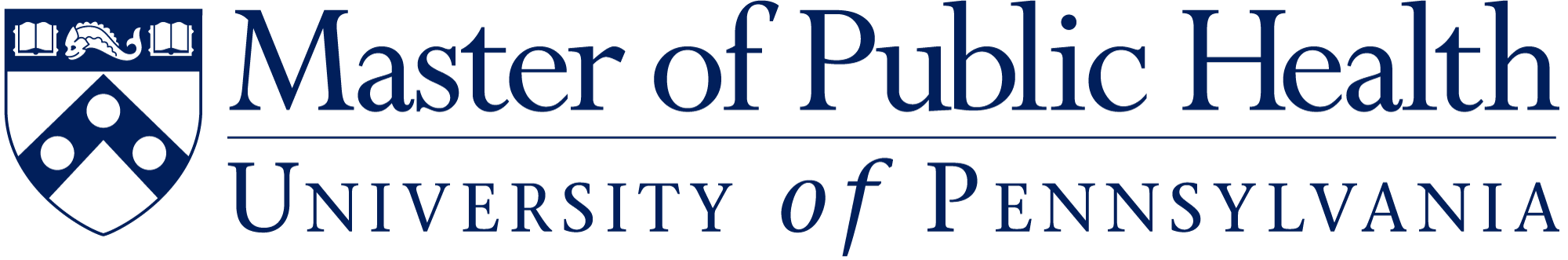 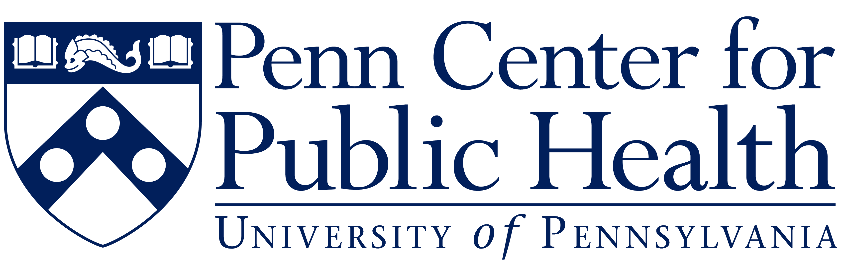 What are the requirements?
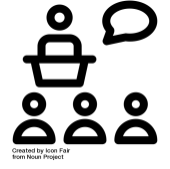 Formal coursework in public health 

                Public health project
    
 PHCP Seminar Series
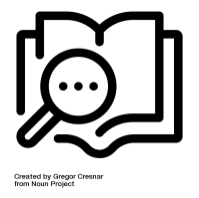 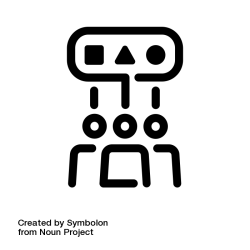 PHCP Seminar Series
ALL WELCOME!!!!
Breakfast seminars @ 8:30 am
 - Fridays (biweekly) in fall
 - TBD (biweekly) in spring
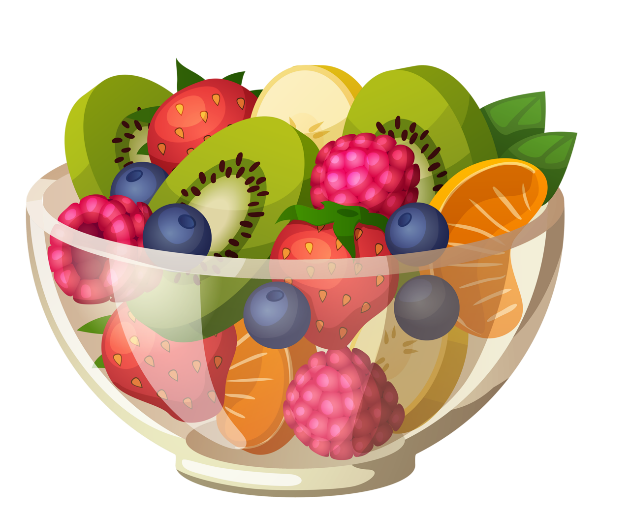 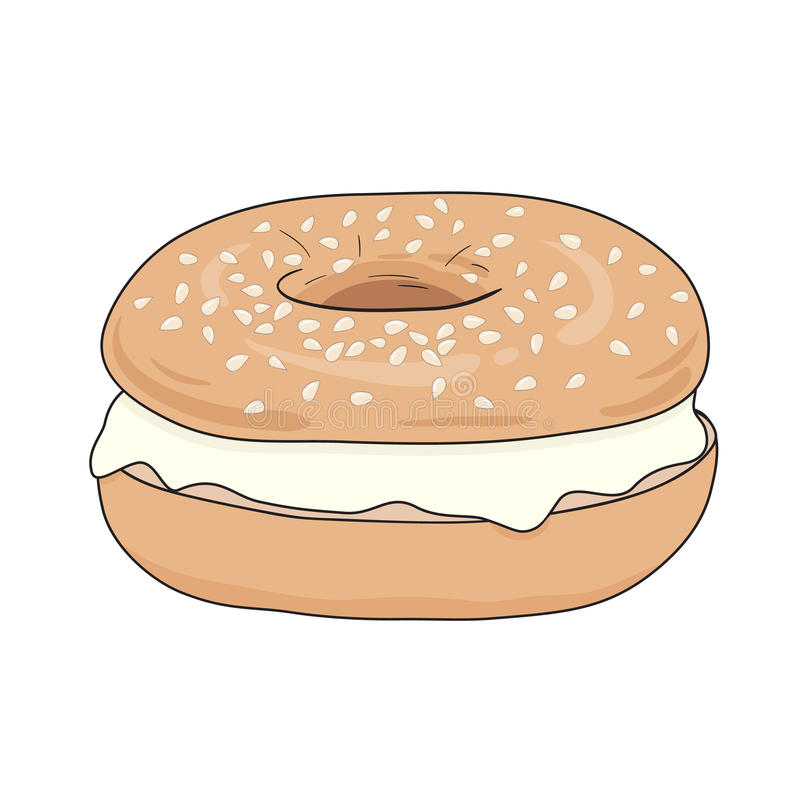 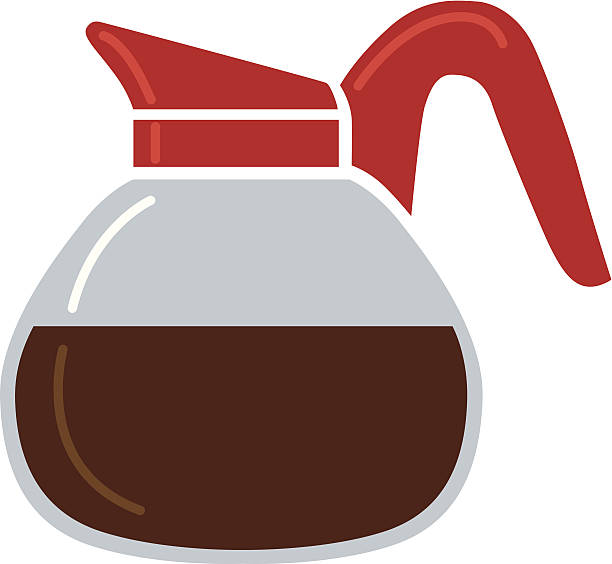 PHCP Alumni
Faculty and postdoctoral fellow positions (various)
Industry positions (various)
Research Scientist, Newborn Screening Program at the New Jersey Department of Health (this followed an ASPL/CDC Emerging Infectious Disease fellowship)
Project Director, Biomedical Programs at The Pew Charitable Trusts 
NIH CPEP Accredited Microbiology Fellow
Penn/CHOP Microbiology Fellow
California Epidemiology Investigation Service Fellow
Contact Info
Hillary Nelson, PhD MPH  
            hnelson@pennmedicine.upenn.edu
Ricardo Castillo-Neyra, PhD, DVM, MSPH   
             cricardo@pennmedicine.upenn.edu
Candance Cain (PHCP Coordinator) 
             Candace.Cain@pennmedicine.upenn.edu


Website: https://www.med.upenn.edu/phcp/